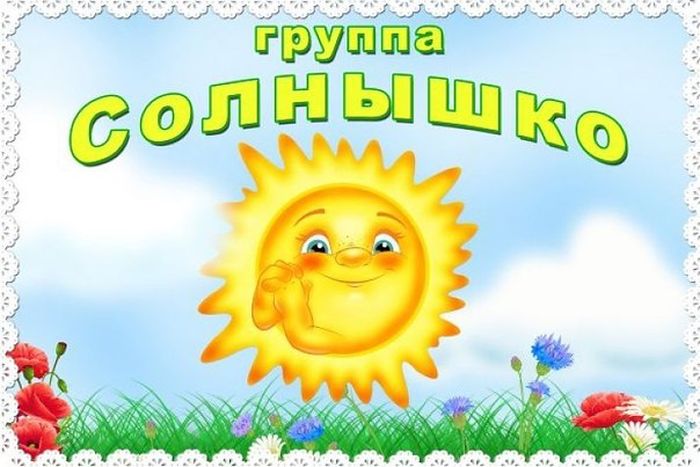 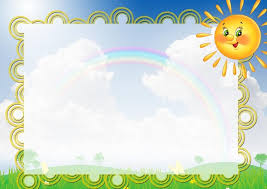 Визитная карточка группы «Солнышко»
Группа « Солнышко»
Наш девиз : « В нашей группе солнышко светит   ярче всех
Теплоты и радости хватит здесь на всех»
Воспитатели :
Хороших Наталья Александровна
Коськевич Анастасия Сергеевна
Помощник воспитателя:
Позднякова  Татьяна  Николаевна
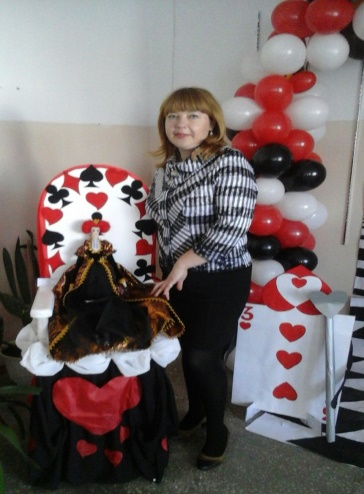 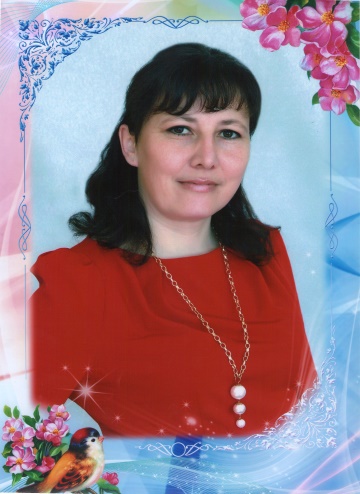 Хороших
Наталья 
Александровна 
воспитатель
Коськевич Анастасия 
Сергеевна 
воспитатель